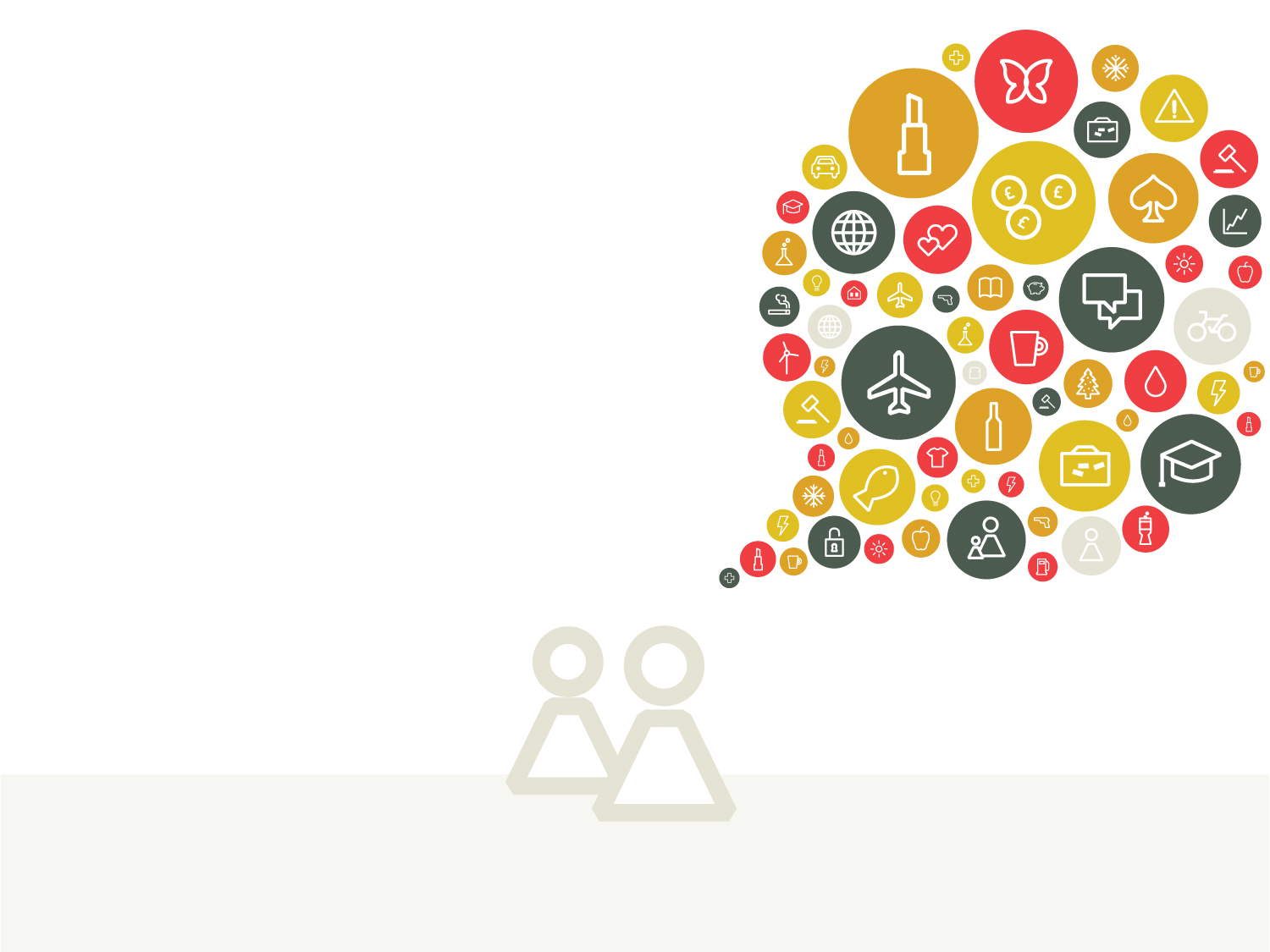 Ad:Check
Big Question One 
Activity two: Can advertisers say
whatever they want?
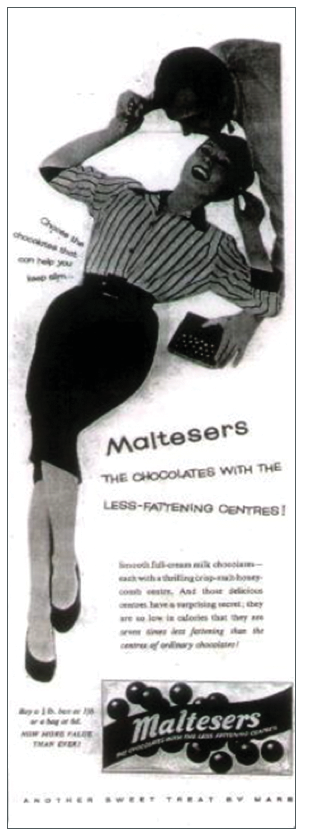 Maltesers 1950s “Choose the chocolates that can help you keep slim...”
What are these advertising?

What claims are being made for the products?

What image are they portraying?

Could companies make the same claims for these
product today?

Why? Why not?
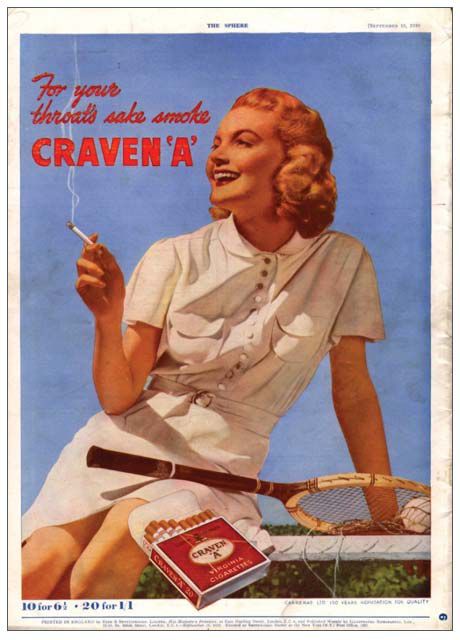 Craven ‘A’, 1930s
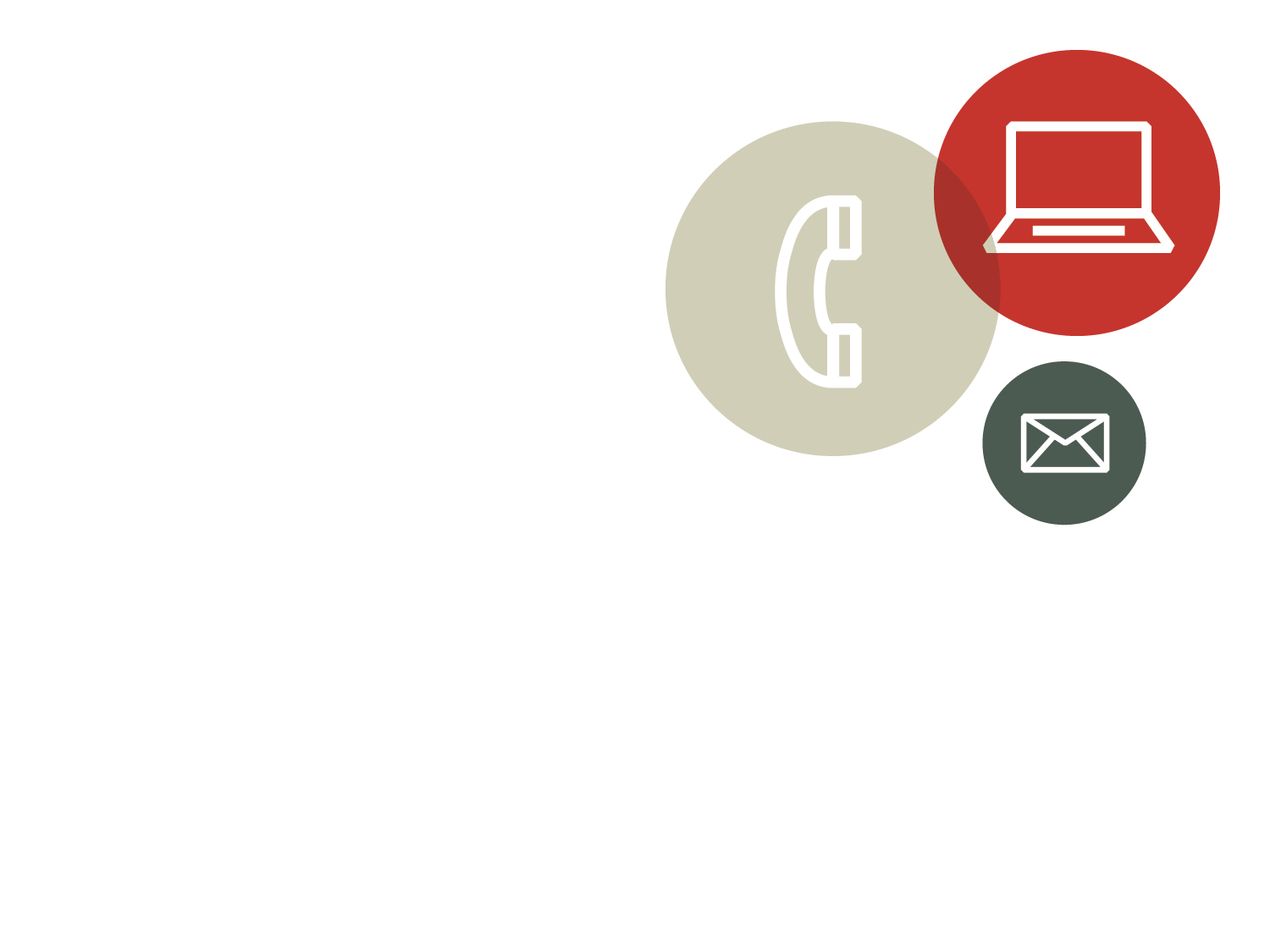 Contact us
Advertising Standards Authority 
Mid City Place, 71 High Holborn
London WC1V 6QT 
Telephone 020 7492 2222 
www.asa.org.uk